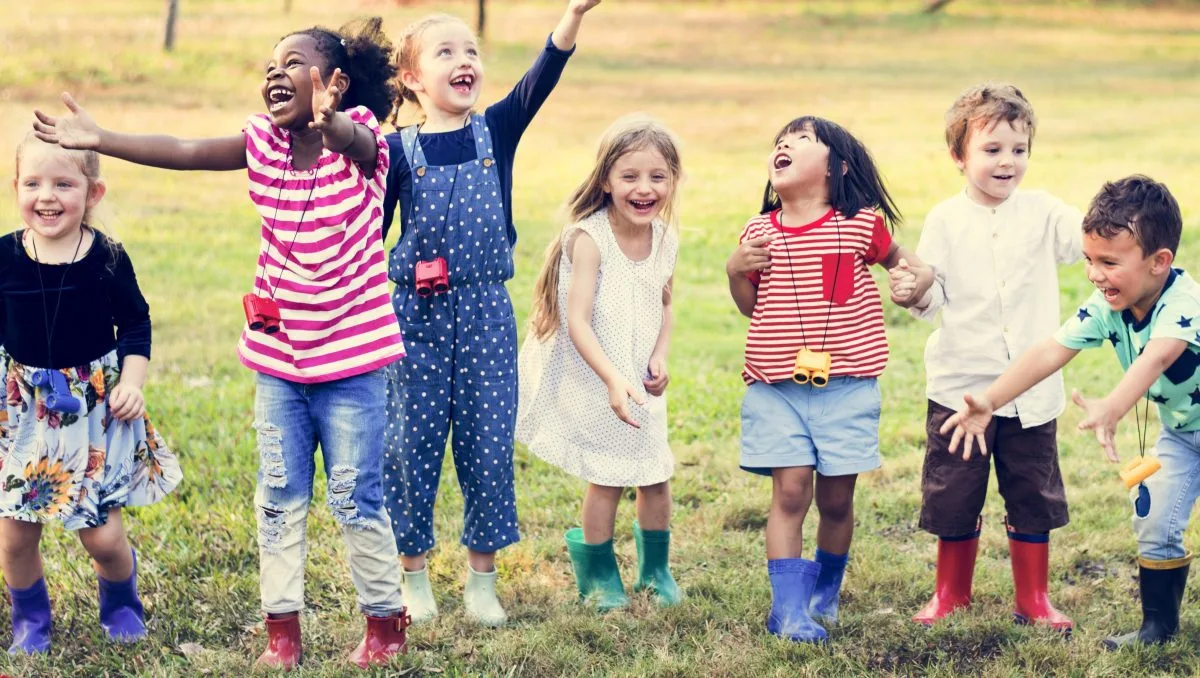 Die Spiele
Ich schaukle gern.
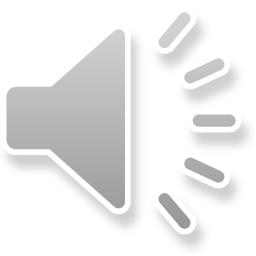 Ich wippe gern.
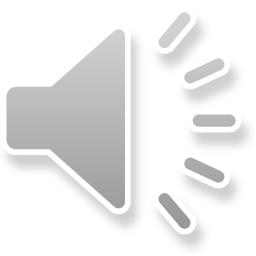 Ich rutsche gern.
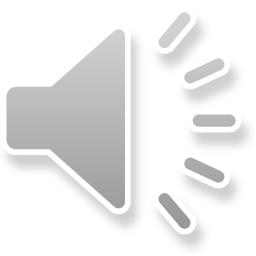 Ich renne gern.
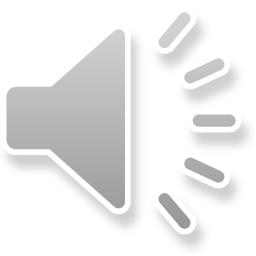